得著上泉，成為下泉
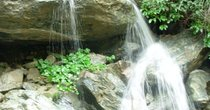 約書亞記 15:13-19
「求福」與「施福」
約書亞記 15:13-19
約書亞記 15:13-19
13  約書亞照耶和華所吩咐的，將猶大人中的一段地，就是基列亞巴，分給耶孚尼的兒子迦勒。亞巴是亞衲族的始祖（基列亞巴就是希伯崙）。14  迦勒就從那裡趕出亞衲族的三個族長，就是示篩、亞希幔、撻買；15  又從那裡上去，攻擊底璧的居民。（這底璧從前名叫基列西弗。）16  迦勒說：「誰能攻打基列西弗將城奪取，我就把我女兒押撒給他為妻。」17  迦勒兄弟基納斯的兒子俄陀聶奪取了那城，迦勒就把女兒押撒給他為妻。18  押撒過門的時候，勸丈夫向他父親求一塊田，押撒一下驢，迦勒問他說：「你要什麼？」19  他說：「求你賜福給我，你既將我安置在南地，求你也給我水泉。」他父親就把上泉下泉賜給他。
I．蒙福在乎神的應許
13 約書亞照耶和華所吩咐的，將猶大人中的一段地，就是基列亞巴，分給耶孚尼的兒子迦勒。
A．看神不看人
B．單一的倚靠神
C．使人倚靠神
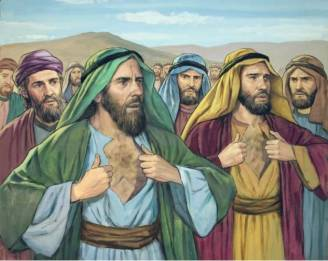 II．蒙福在乎對神的獻上
亞巴是亞衲族的始祖（基列亞巴就是希伯崙）。14  迦勒就從那裡趕出亞衲族的三個族長，就是示篩、亞希幔、撻買；15  又從那裡上去，攻擊底璧的居民。（這底璧從前名叫基列西弗。） 
A．亞衲族 － 巨人
B．上去、攻擊－ 
C．為神爭戰
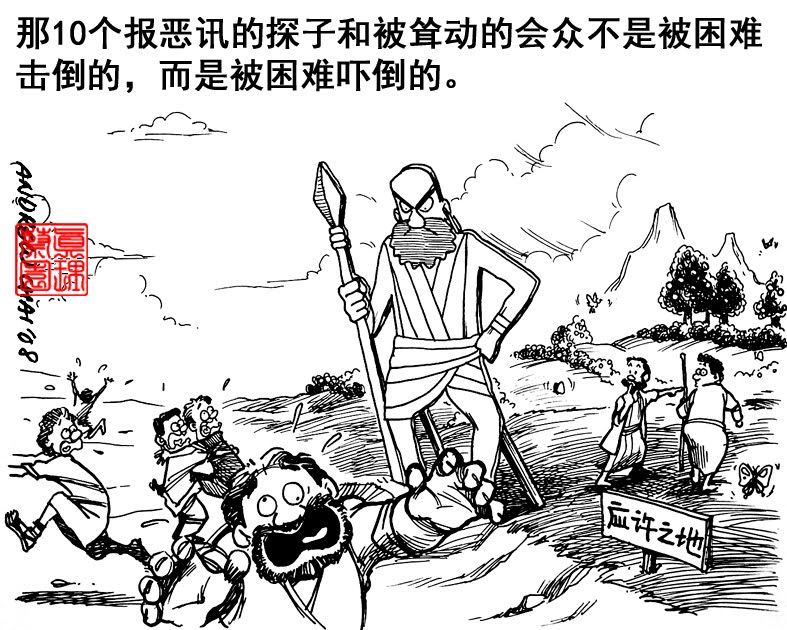 III．蒙福在乎與別人的關係
迦勒說：「誰能攻打基列西弗將城奪取，我就把我女兒押撒給他為妻。」17 迦勒兄弟基納斯的兒子俄陀聶奪取了那城，迦勒就把女兒押撒給他為妻。
A．能夠影響別人同心
B．能夠分享恩典
C．能夠影響兒女
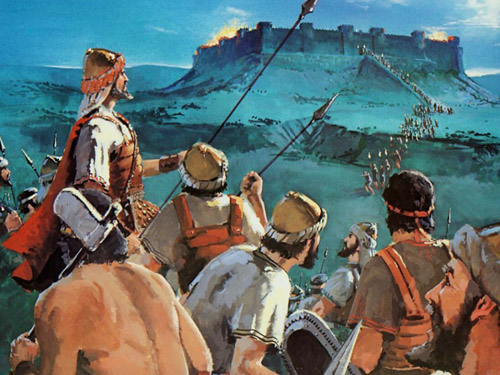 VI．求福方法
18  押撒過門的時候，勸丈夫向他父親求一塊田，押撒一下驢，迦勒問他說：「你要什麼？」19  他說：「求你賜福給我，你既將我安置在南地，求你也給我水泉。」他父親就把上泉下泉賜給他。
A．求不會失去的福 －求一塊田
C．不要只求「南地」
B．求更大的福－有生命的福 －求你也給我水泉
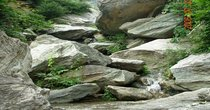 VII．得福與施福
18  押撒過門的時候，勸丈夫向他父親求一塊田，押撒一下驢，迦勒問他說：「你要什麼？」19  他說：「求你賜福給我，你既將我安置在南地，求你也給我水泉。」他父親就把上泉下泉賜給他。
A．送上泉與下泉
B．得著上泉，成為下泉．
C．成為施恩的管子
＊校園事工 － 建立二泉
＊操練奉獻 -  
 * 參加短宣 －
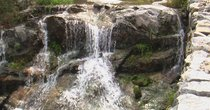 應用
追求不會失去的福 , 
      作個能分享恩典的人。
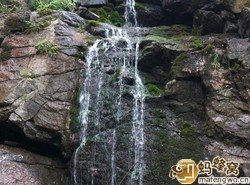 得著上泉，成為下泉
419 藉我賜恩福
1 在塵世生命崎嶇道路中,
  多少人困倦悲傷,
  黑暗滿怖,快把真光照亮,
  使憂傷者變歡暢。

Out in the high-ways and by-ways of life, 
Many are weary and sad; 
Carry the sunshine where darkness is rife, 
Making the sorrowing glad.
419 Make Me a Blessing
419 藉我賜恩福
419 Make Me a Blessing
藉我賜恩福，藉我賜恩福,
藉我生命，榮耀主名；
藉我賜恩福，救主，聽我求,
藉我賜恩福，使他人得救。

Make me a blessing, Make me a blessing -- 
Out of my life… May Jesus shine; 
Make me a blessing, O Savior, I pray, 
Make me a blessing to someone today.
419 藉我賜恩福
419 Make Me a Blessing
2 述說耶穌基督慈心故事，
  述說祂赦罪大能，
  別人信主要藉你去見證，
  生活時刻像明燈。

Tell the sweet story of Christ and His love, 
Tell of His power to forgive; 
Others will trust Him if only you prove 
True, every moment you live.
419 藉我賜恩福
419 Make Me a Blessing
藉我賜恩福，藉我賜恩福,
藉我生命，榮耀主名；
藉我賜恩福，救主，聽我求,
藉我賜恩福，使他人得救。

Make me a blessing, Make me a blessing -- 
Out of my life… May Jesus shine; 
Make me a blessing, O Savior, I pray, 
Make me a blessing to someone today.